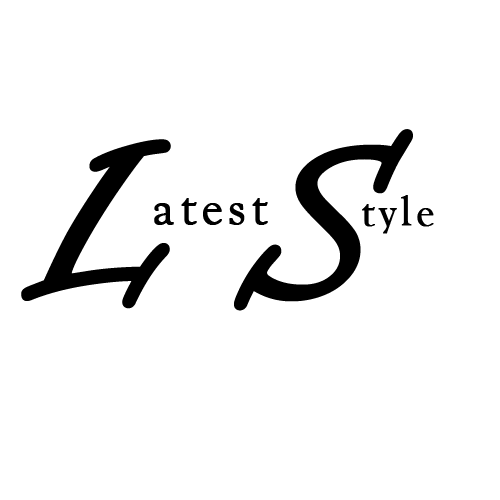 www.lateststyleworld.com
A-15, LatestStyle, USA
+123456789
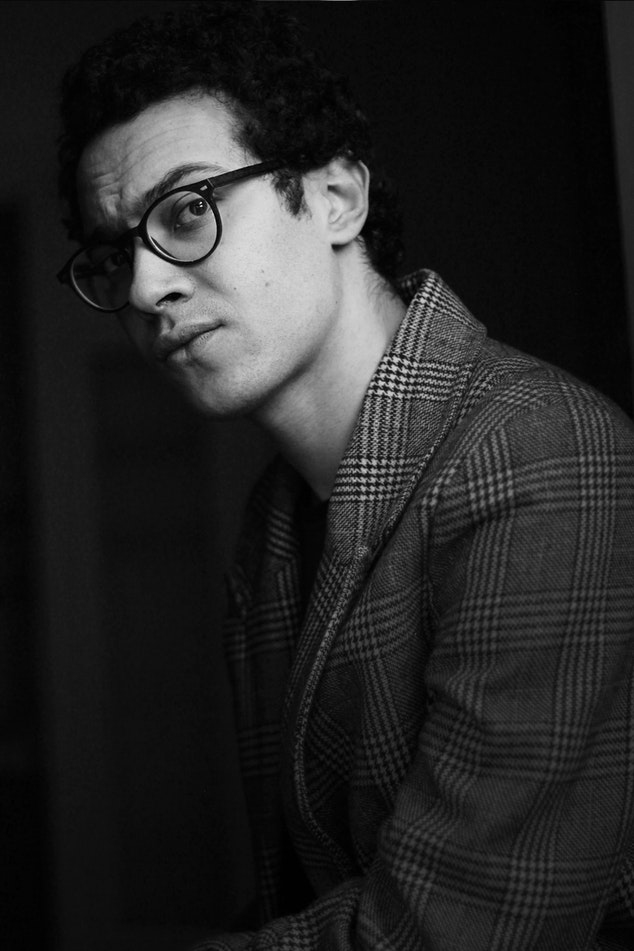 ABOUT
SERVICE
ADDRESS
ABOUT
US
Latest Style is the number-one online shopping and selling destination in the world – present in Asian Countries, USA and Europe. Latest Style has 1 million sellers and 2,000 brands serving 800 million consumers in the region through its marketplace platform, supported by a wide range of tailored marketing, data and service solutions.  Focused on delivering an excellent customer experience, it offers multiple payment methods including cash-on-delivery, comprehensive customer care and hassle-free returns.
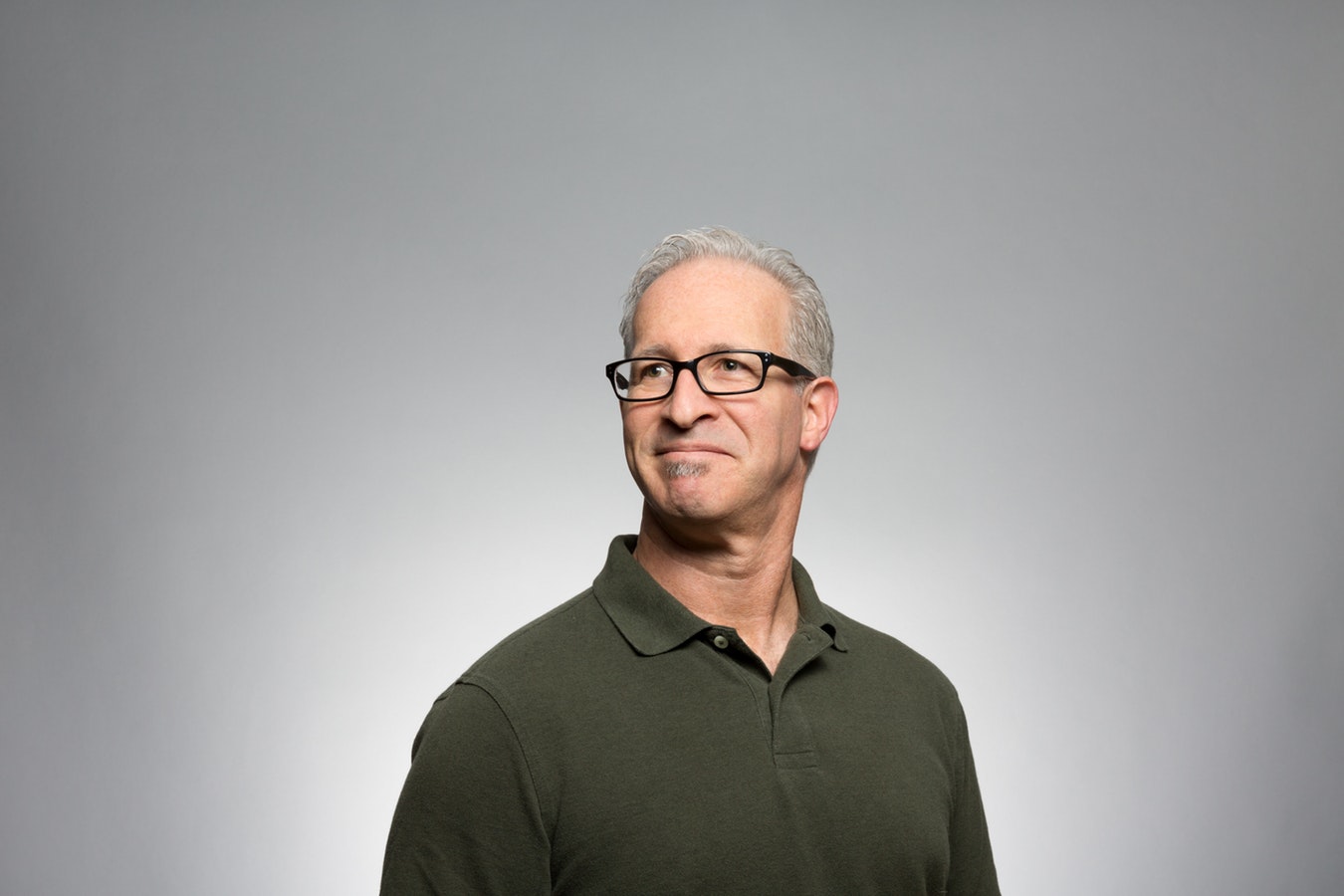 ABOUT
SERVICE
ADDRESS
SERVICES & FEATURES
24 X 7 SERVICES
DAILY DISCOUNT
DEBIT CARD
INTERNATIONAL COURIER
COUPONS
GIFTS
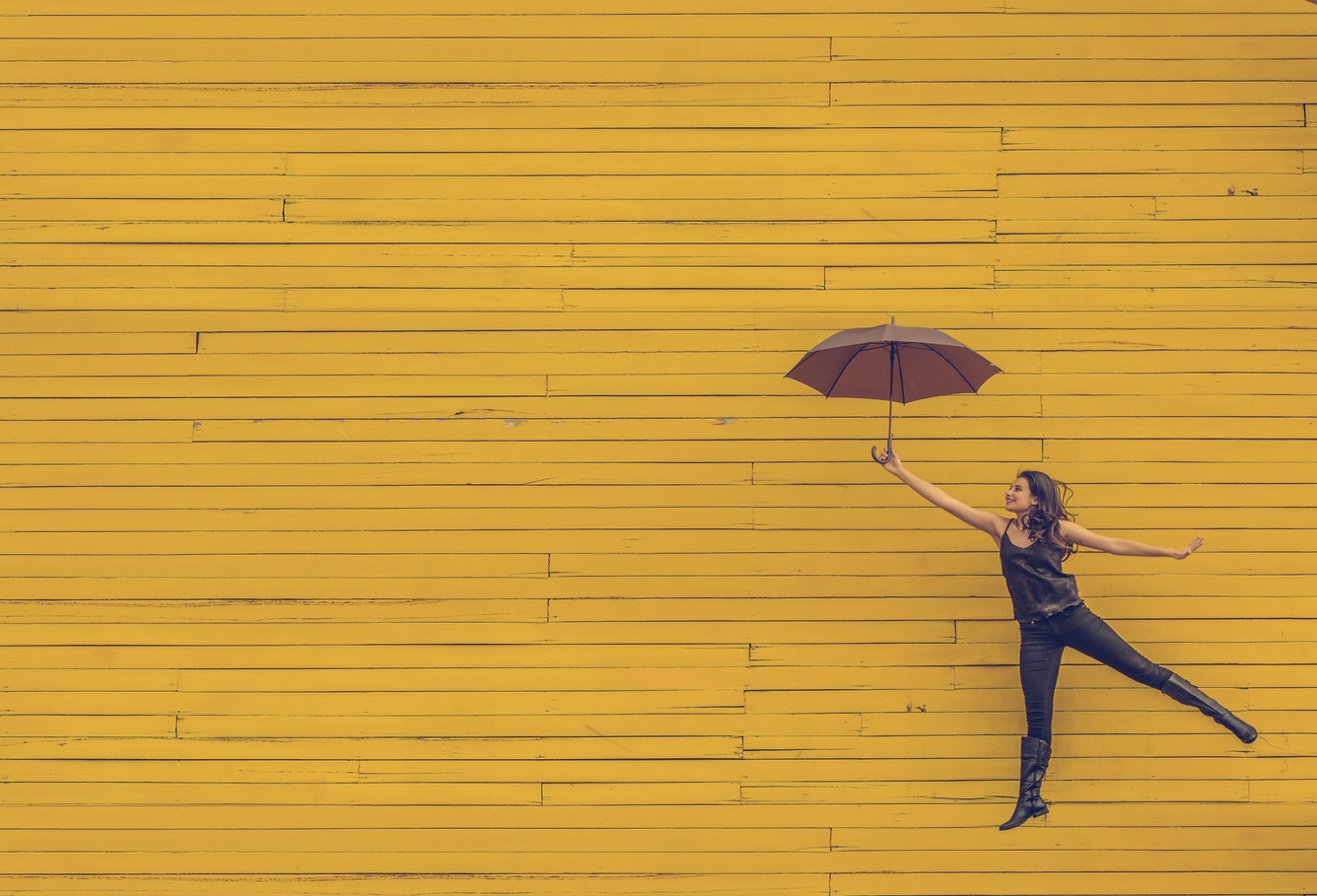 ABOUT
SERVICE
ADDRESS
ADDRESS &CONTACT US
1177 Avenue of the America, New York, NY 10036
www.lateststyleworld.com
1-800-123-4567
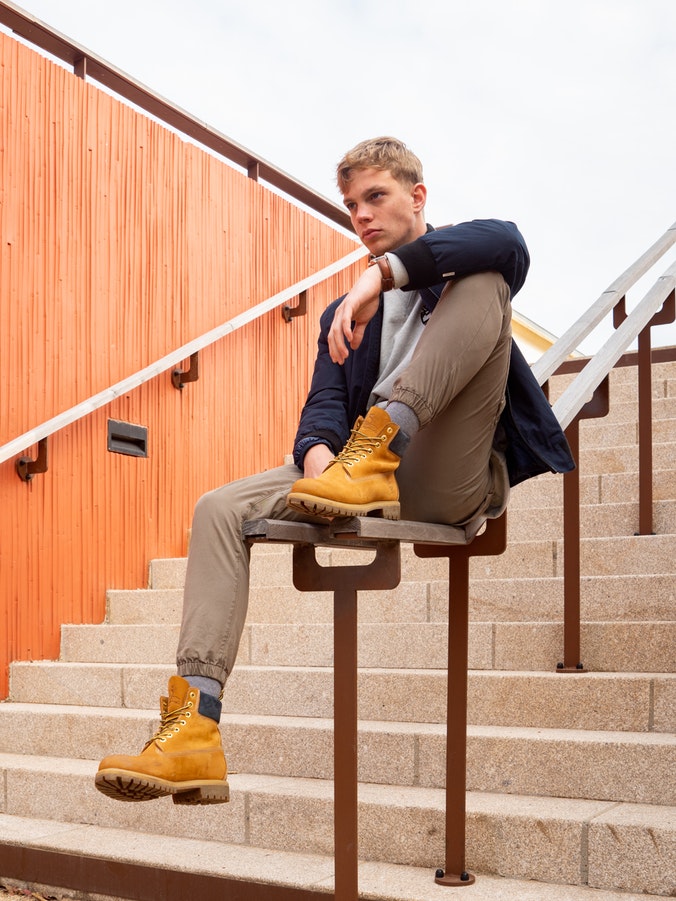 PRODUCTS
NEW ARRIVAL
DISCOUNT
PRODUCTS
Outfits
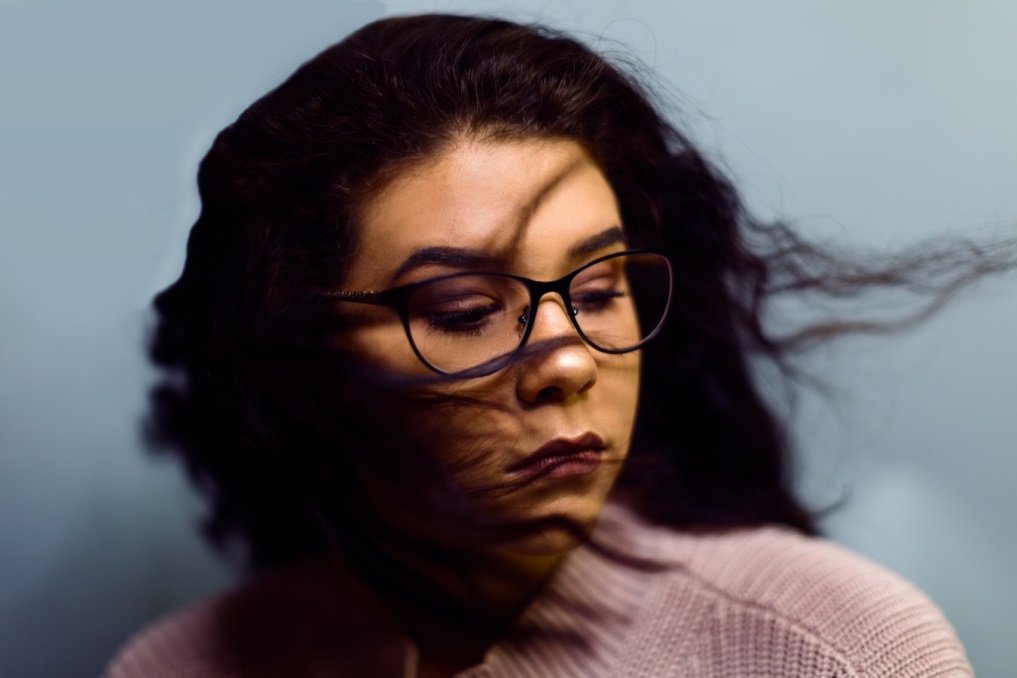 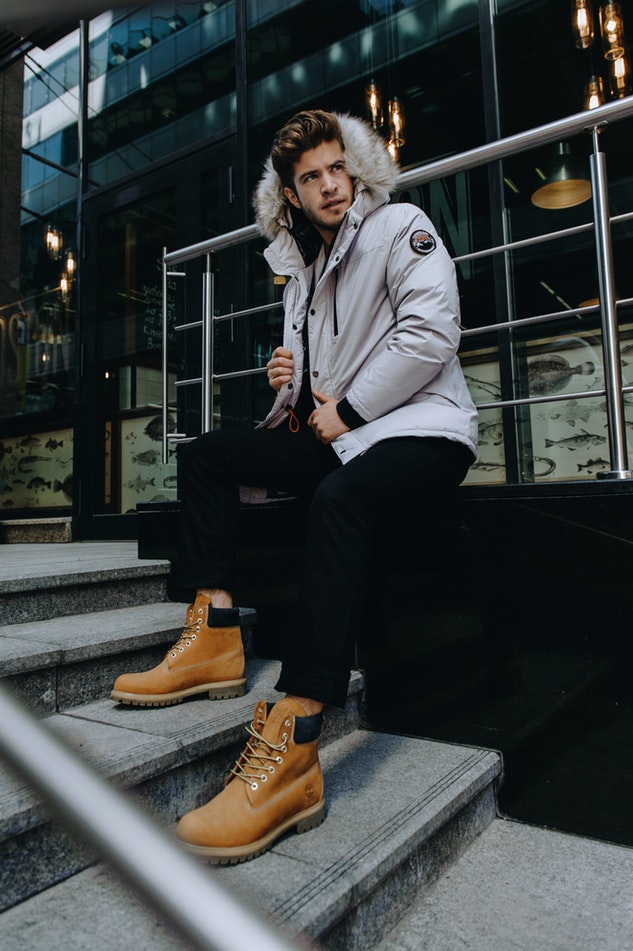 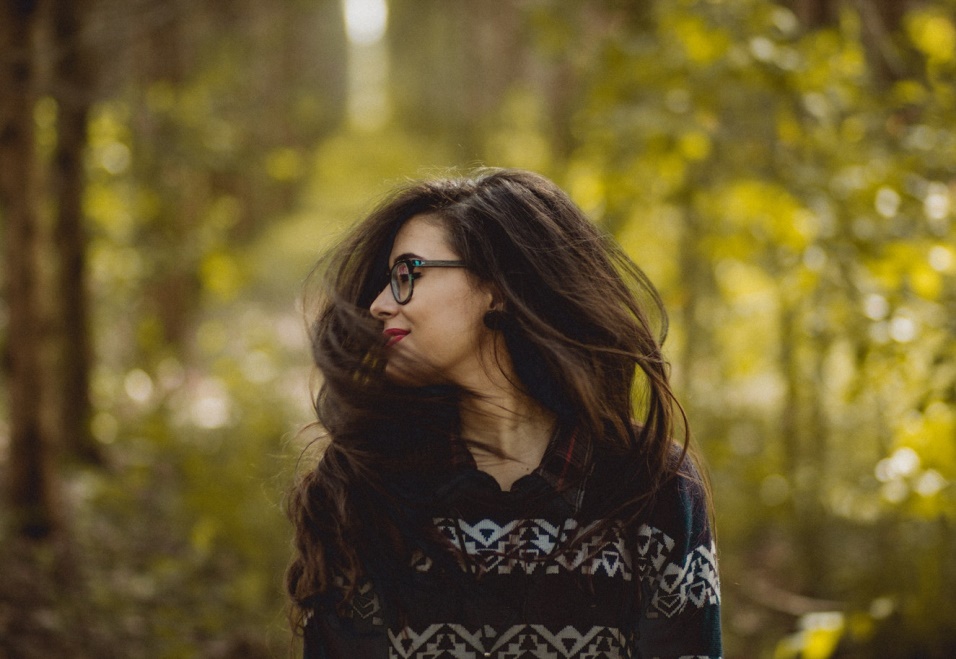 $49.00
$29.00
$69.00
FASHION EYE GLASS
LADIES SWEATER
WOOL JACKET
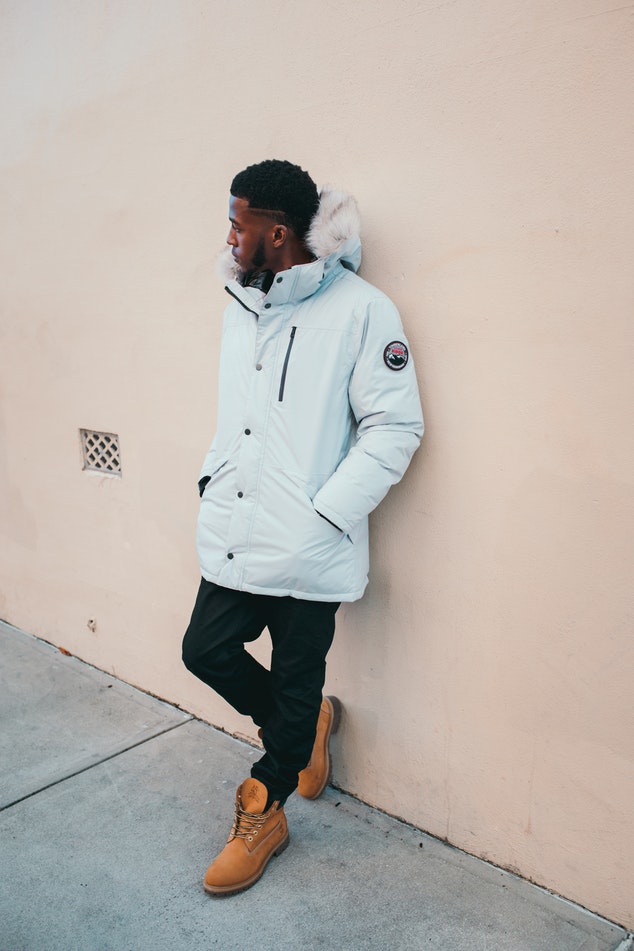 PRODUCTS
NEW ARRIVAL
DISCOUNT
PRODUCTS
Apparel
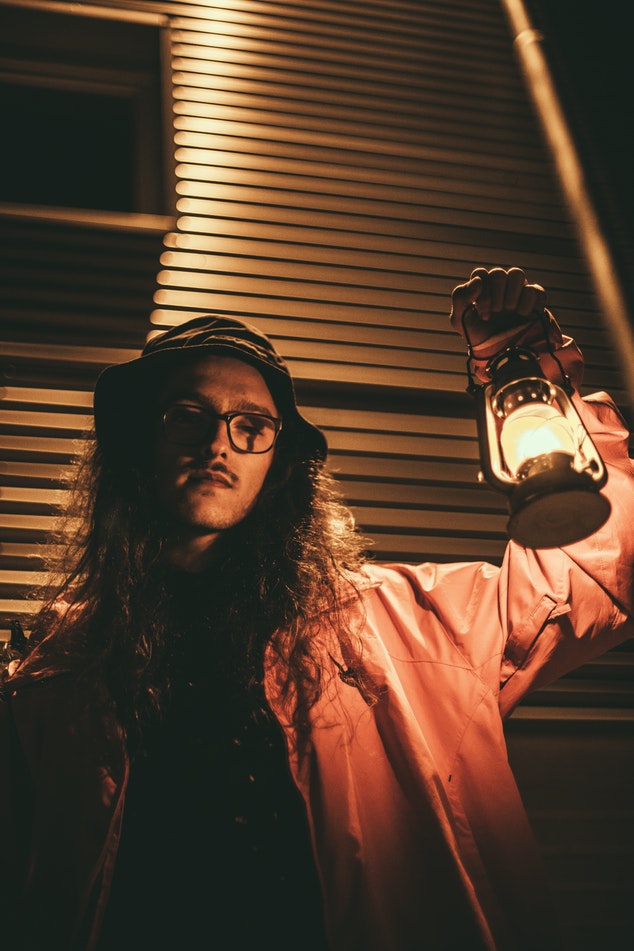 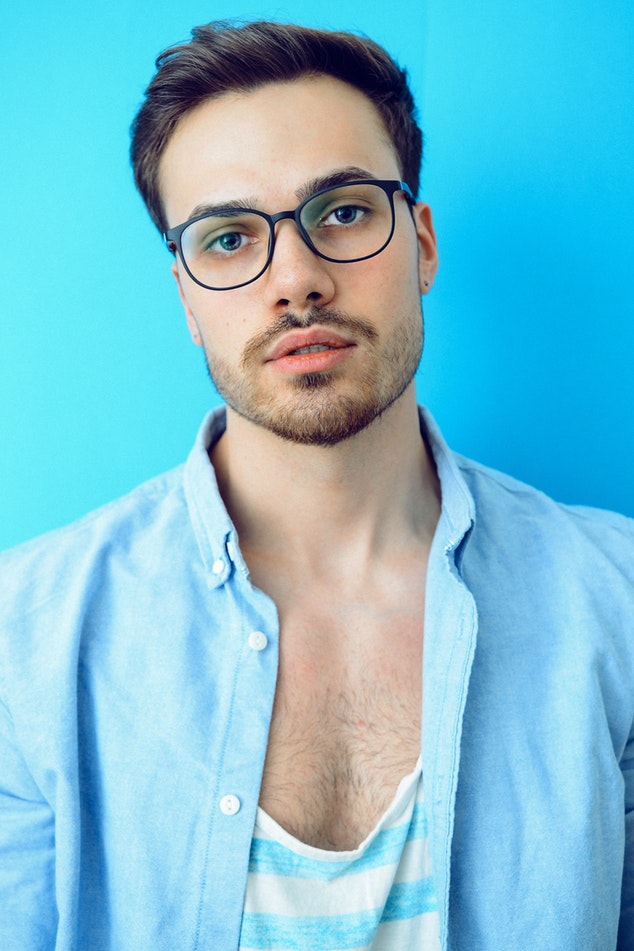 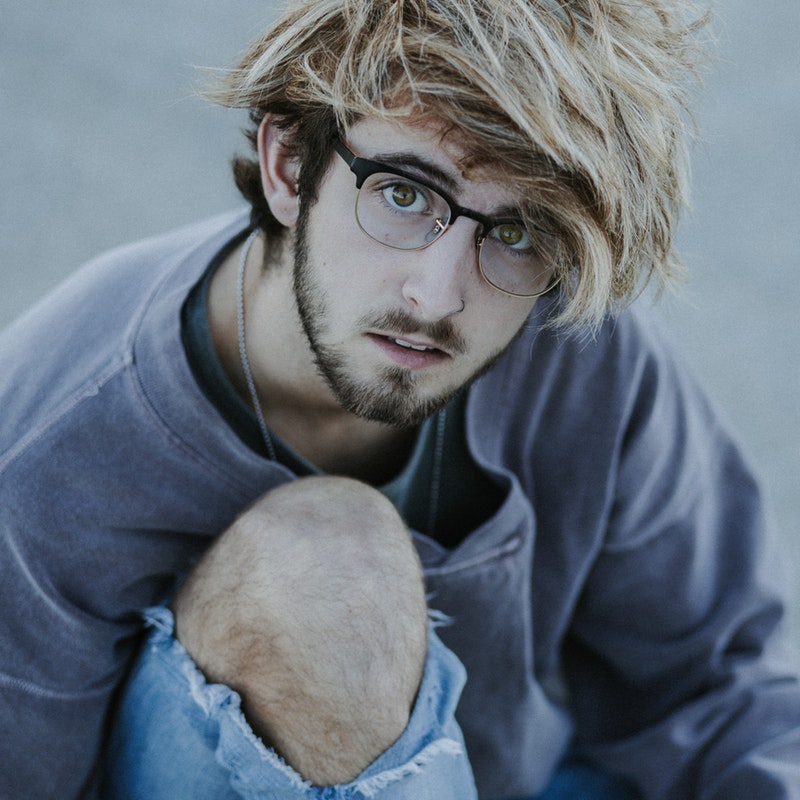 $119
$139
$49
TRANSPARENT EYE GLASS
MALE FASHION JACKET
SKY BLUE LONG SLEEVE
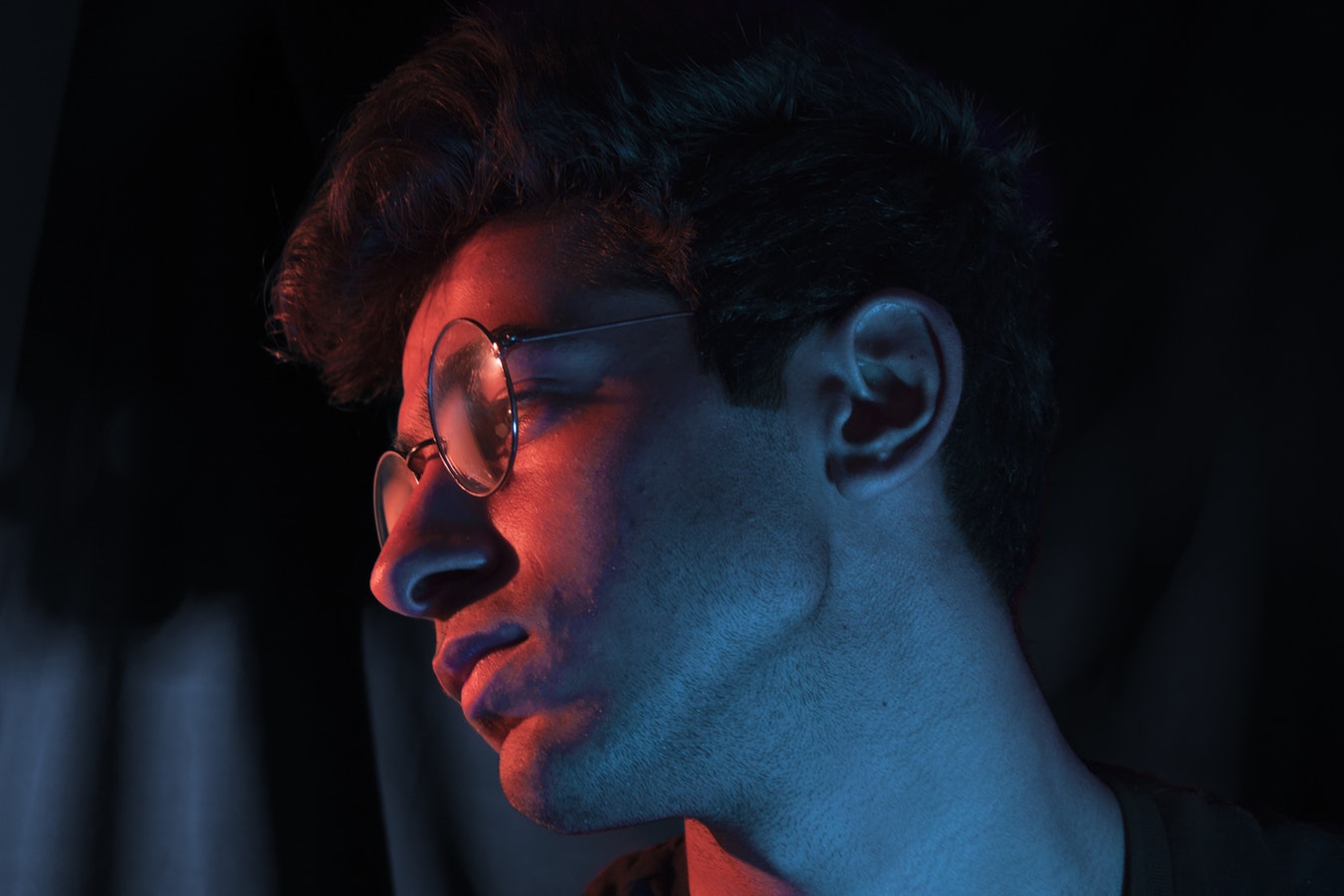 PRODUCTS
NEW ARRIVAL
DISCOUNT
NEW ARRIVAL
Men
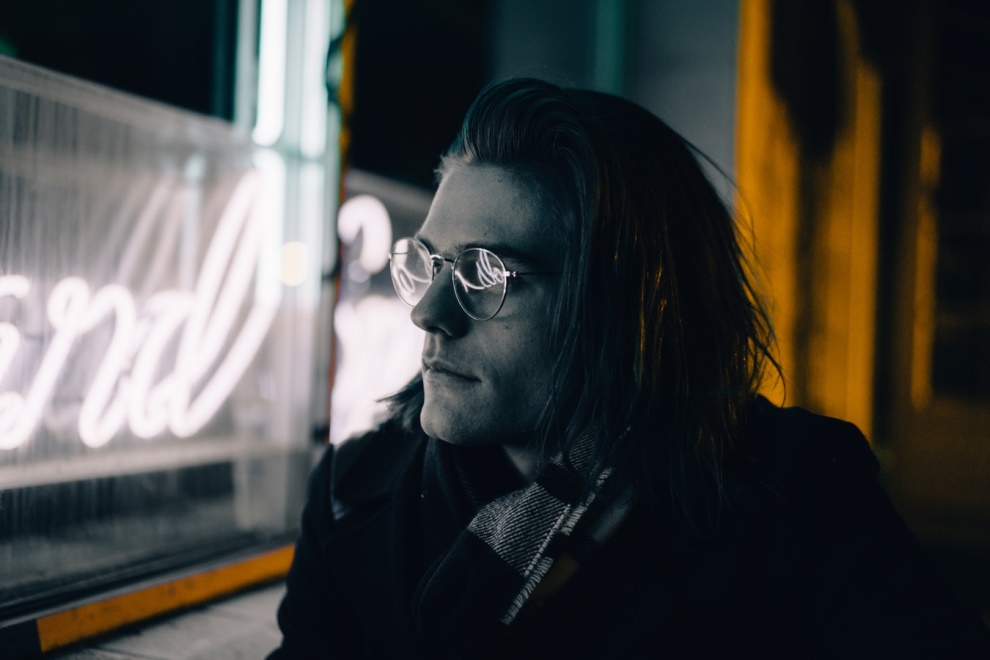 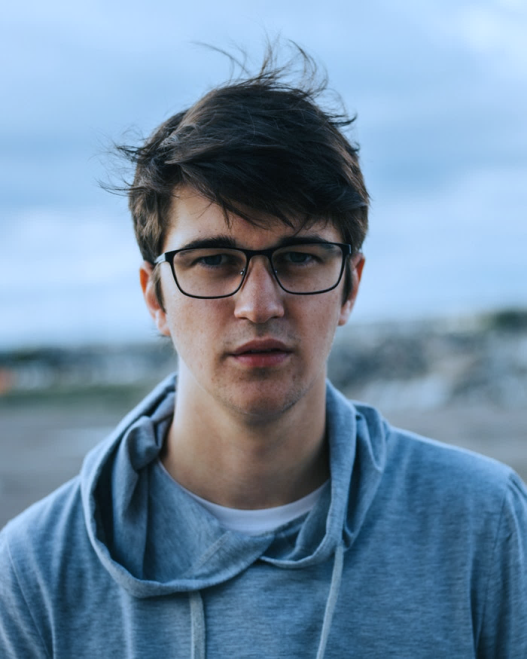 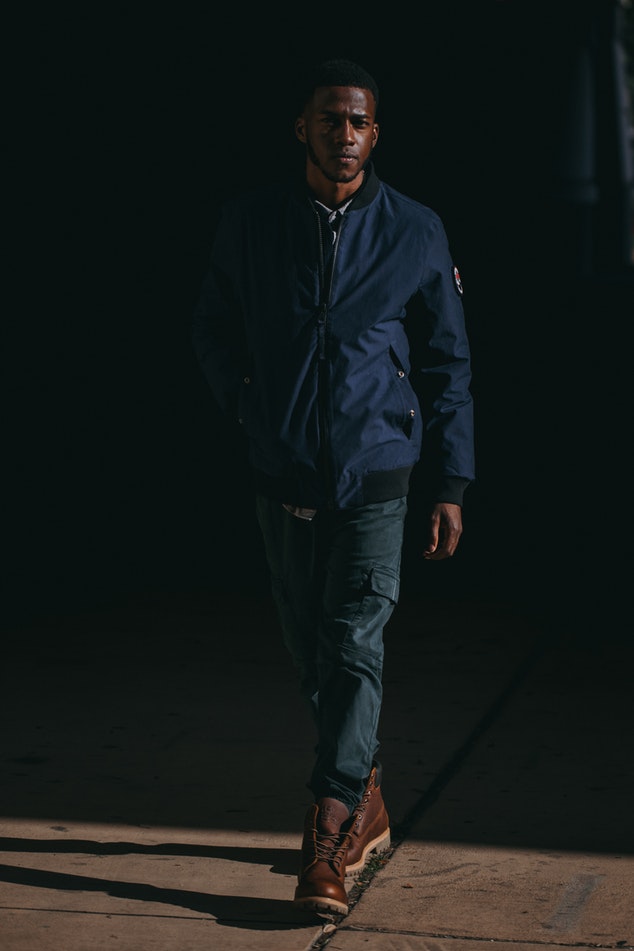 $199
$99
$59
MEN’S JACKET
ROUND EYE GLASS
FASHION JACKET FOR MEN
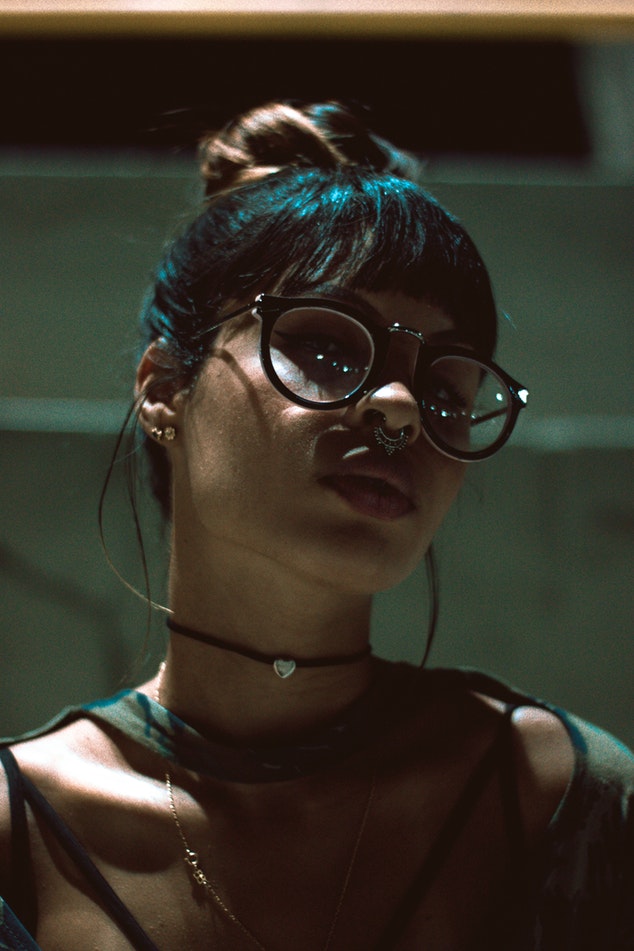 PRODUCTS
NEW ARRIVAL
DISCOUNT
NEW ARRIVAL
Ladies
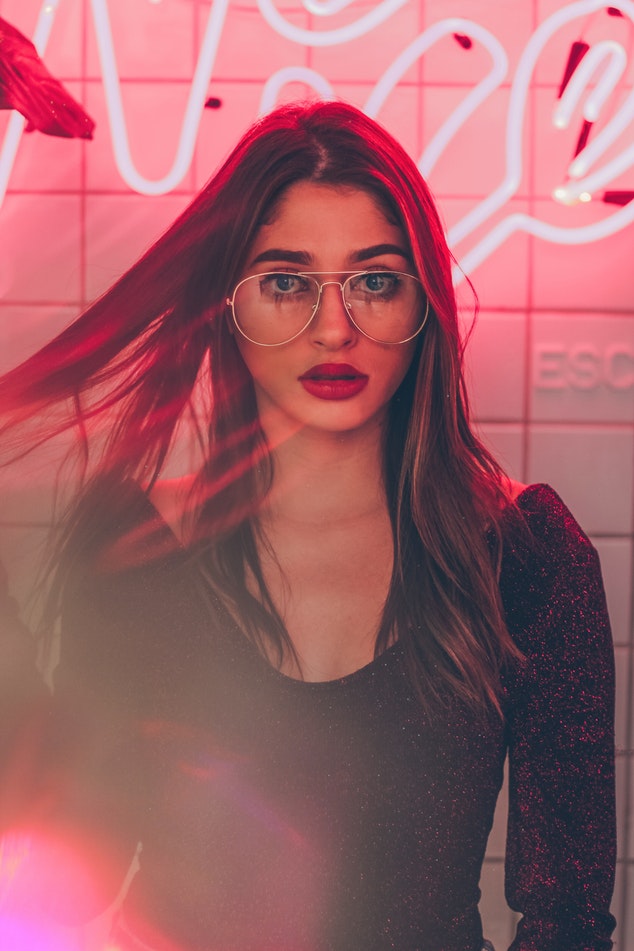 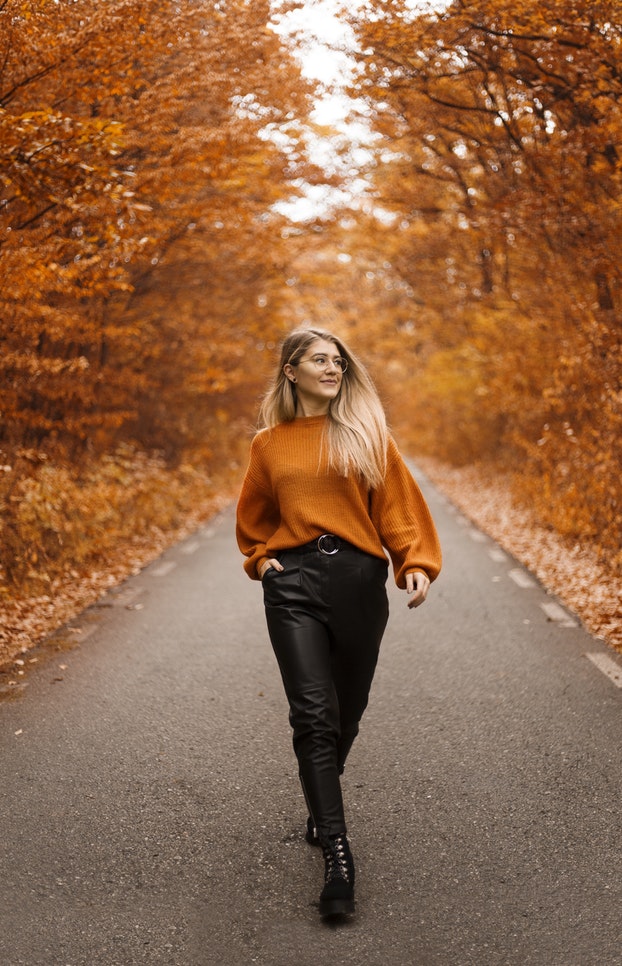 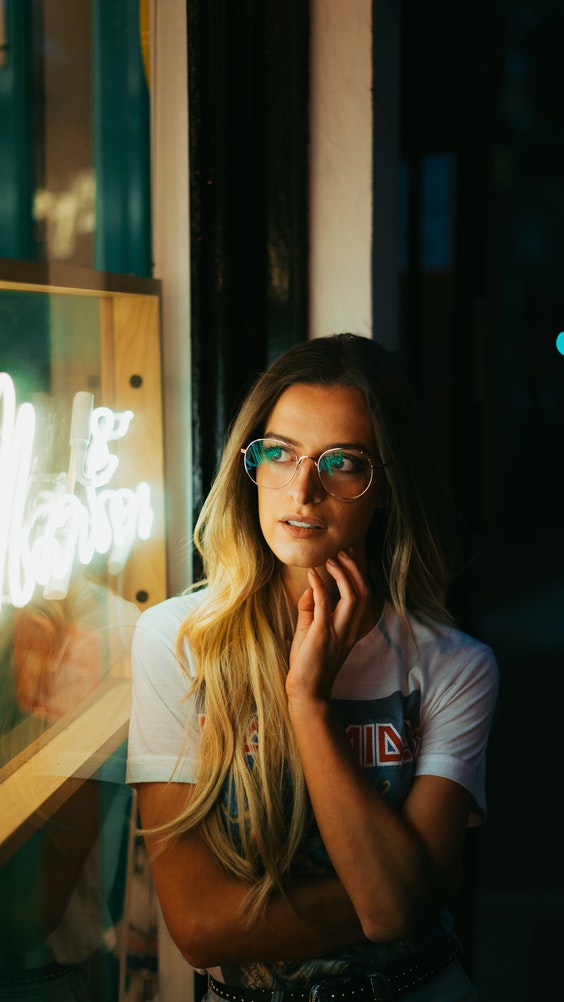 $79
$79
$59
LIGHT PINK EYE WEAR
EYE WEAR FOR LADIES
FASHION JACKET FOR LADIES
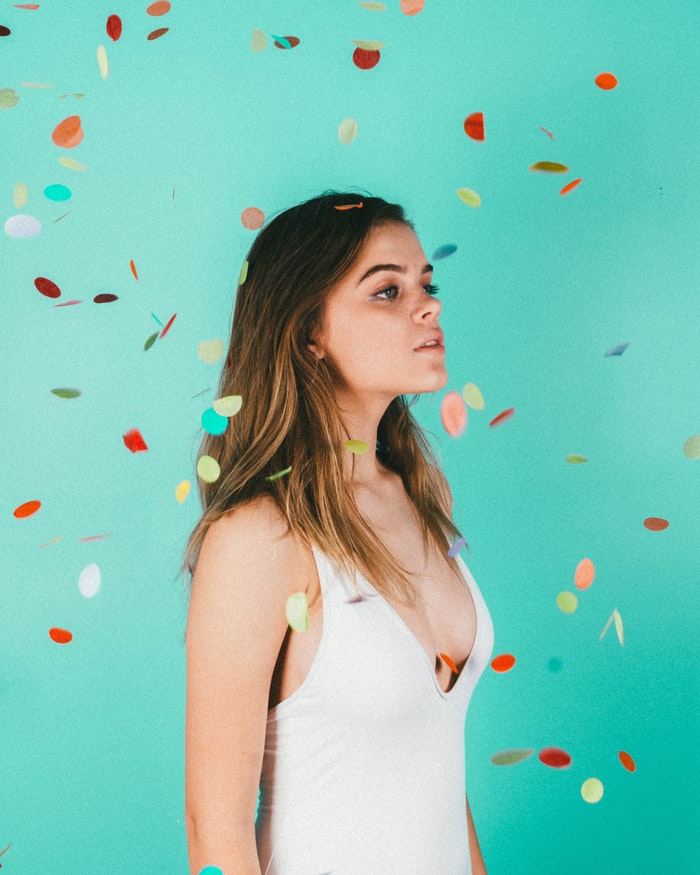 PRODUCTS
NEW ARRIVAL
DISCOUNT
DISCOUNT
Flat 50%
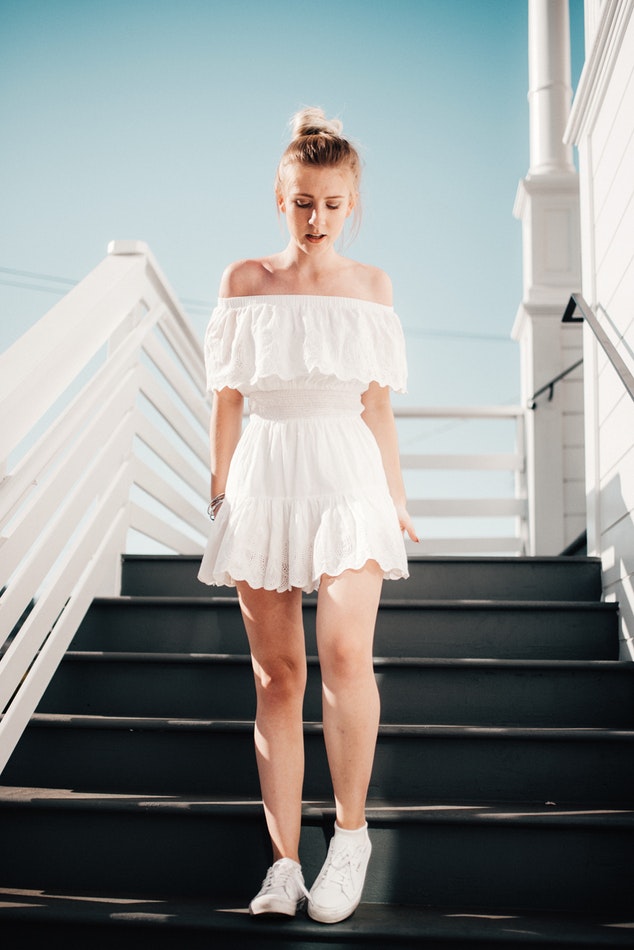 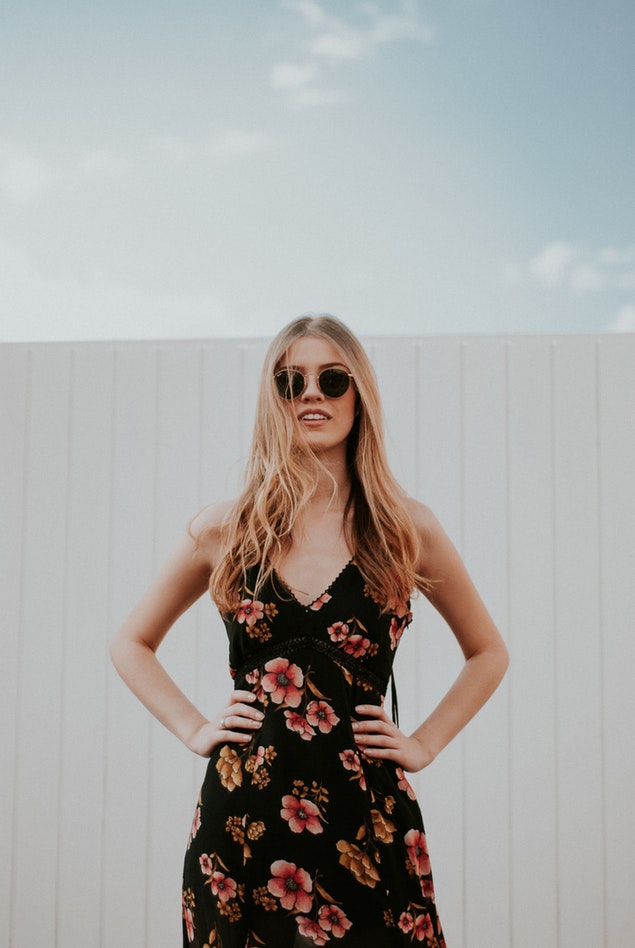 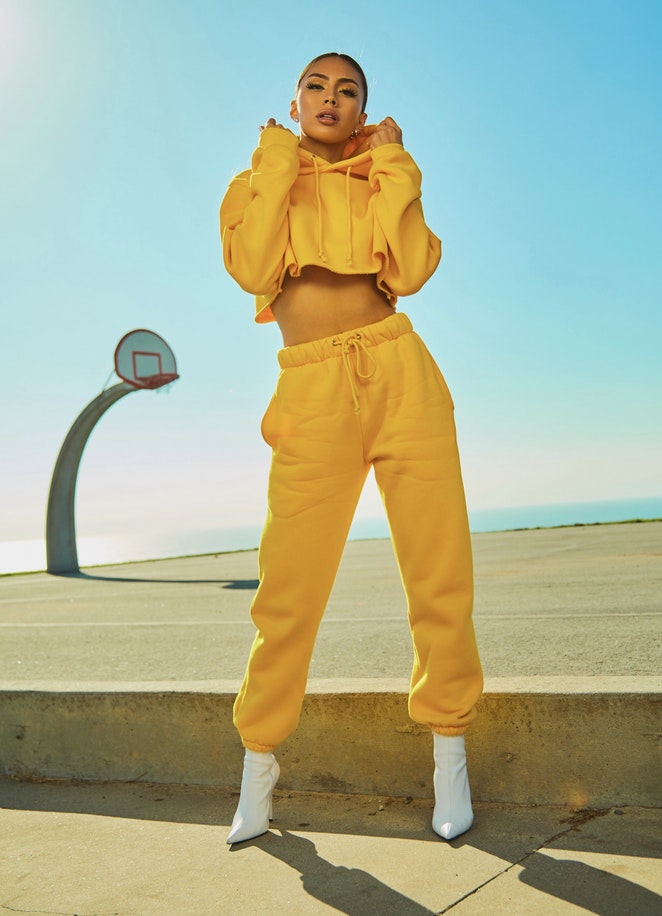 $89
$39
$49
FASHION BODY FIT SEXY OUTFIT
OFF-SHOULDER DRESS
SEXY BLACK DRESS
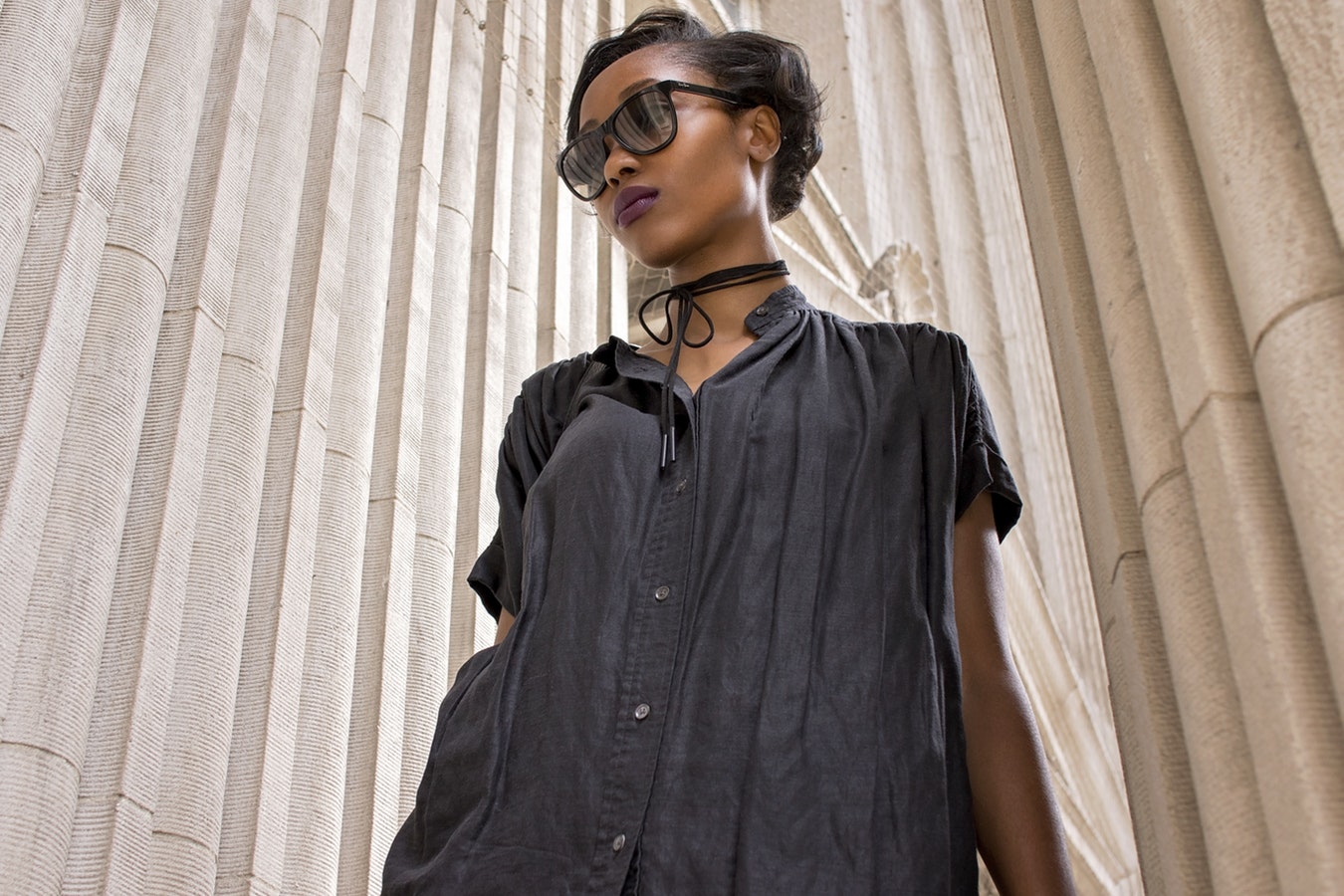 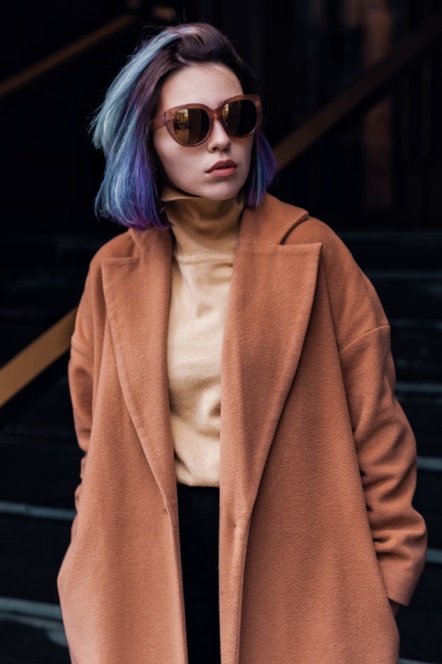 PINK FRAME SUNGLASS
$119 / $199
Colors: Black, Pink
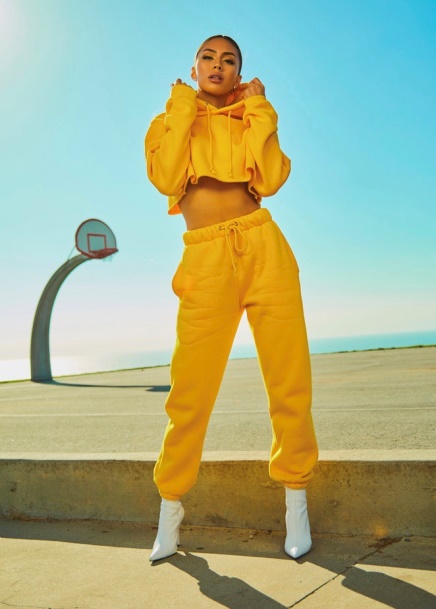 YELLOW SEXY OUTFIT
$49 / $99
FLASHDEALS
Colors: Yellow
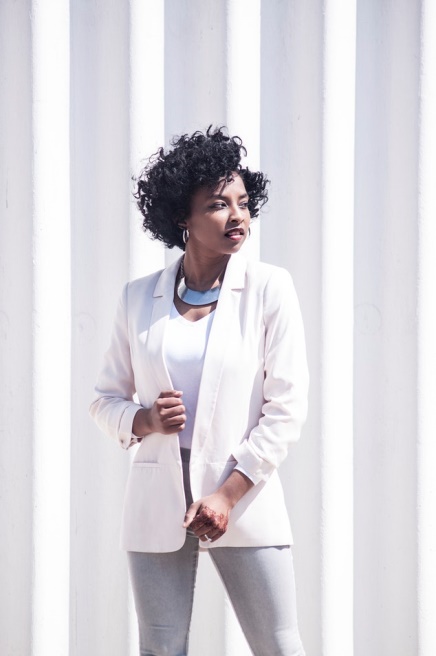 PINK LONGSLEEVE
$199 / $299
Colors: Pink
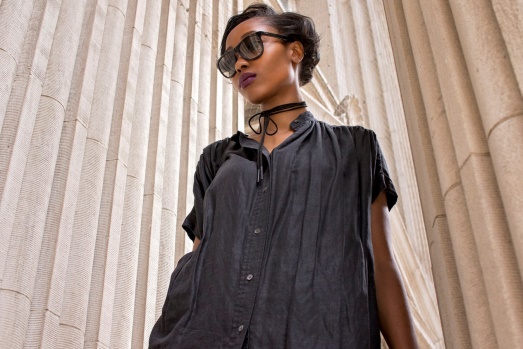 BLACK DRESS
$99 / $149
Colors: Black
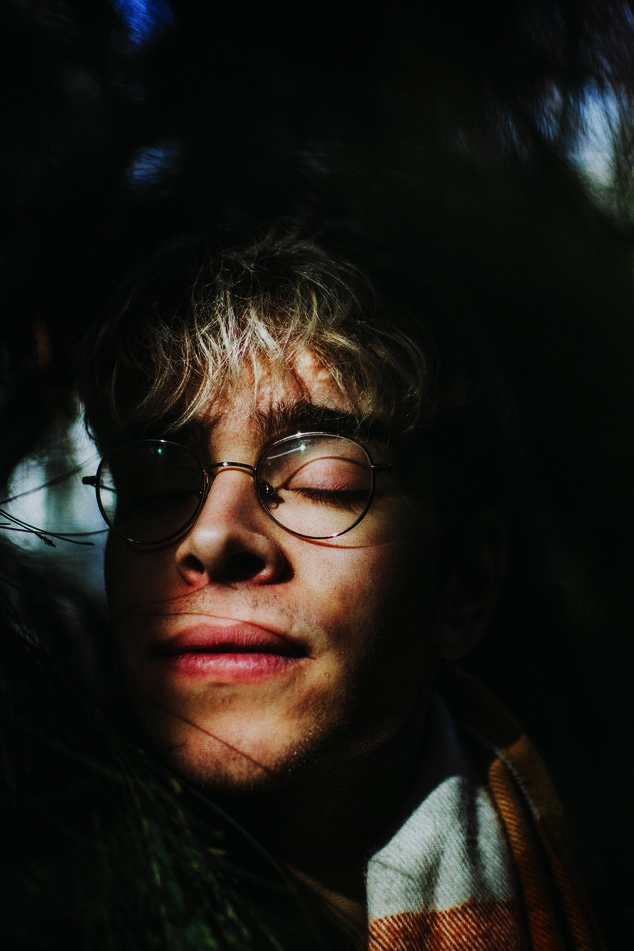 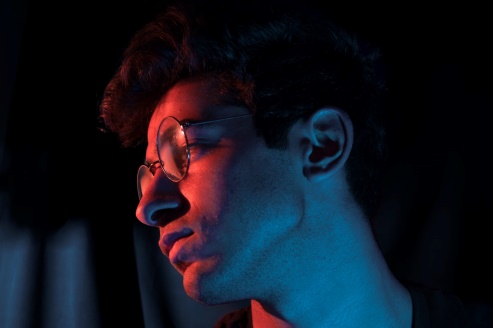 OVERSIZED EYEGLASS
$119 / $199
Colors: Transparent
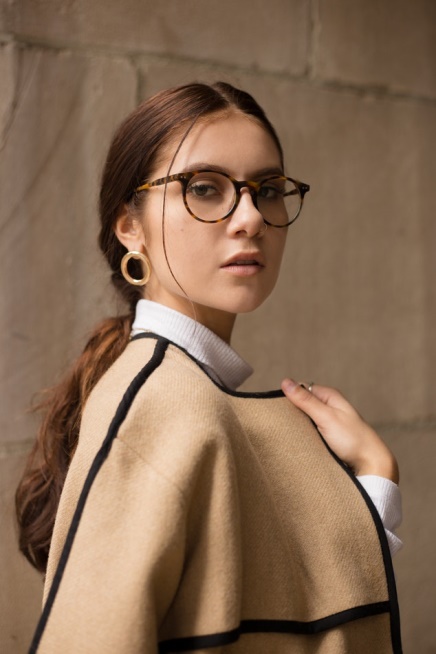 LADIES EYE WEAR
$69 / $159
FLASHDEALS
Colors: Transparent
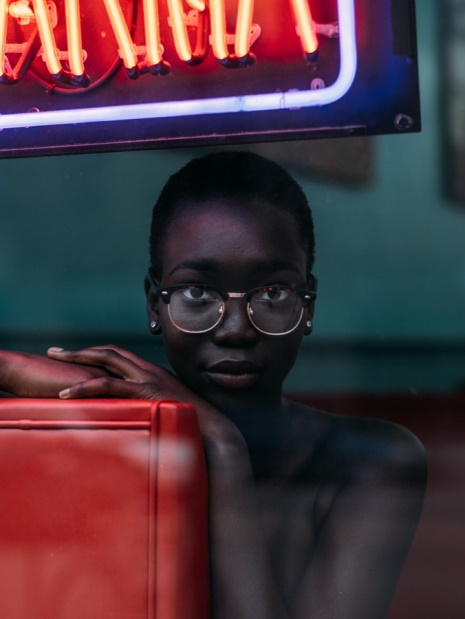 FASHION EYE WEAR
$119 / $229
Colors: Transparent
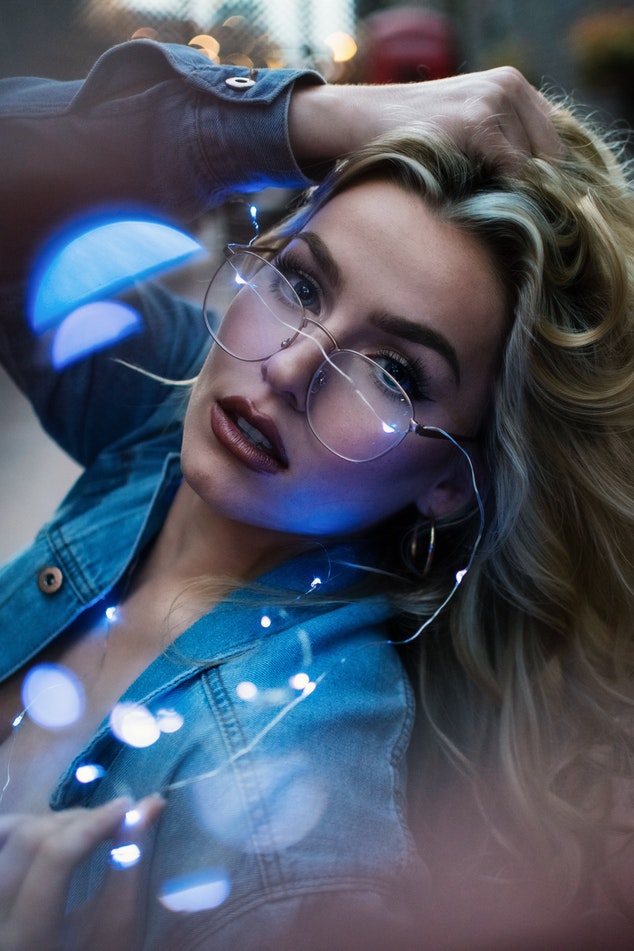 AMERICAN STYLE
$99 / $199
Colors: Transparent
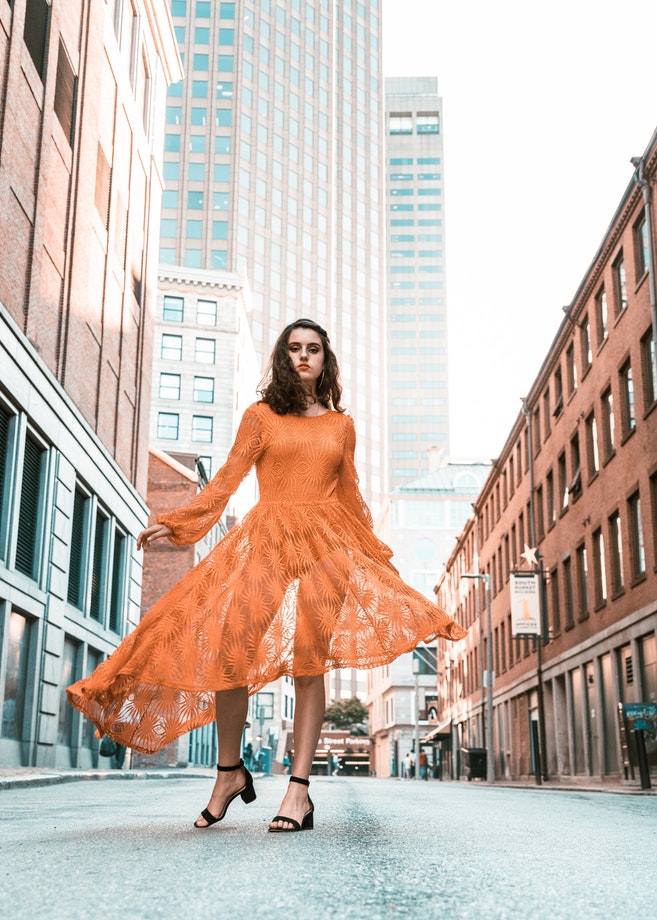 PREMIUM
STYLISH SEXY DRESS
USD $99
Japanese style cotton sexy dress good to wear for any occasion.
AVAILABLE COLORS:
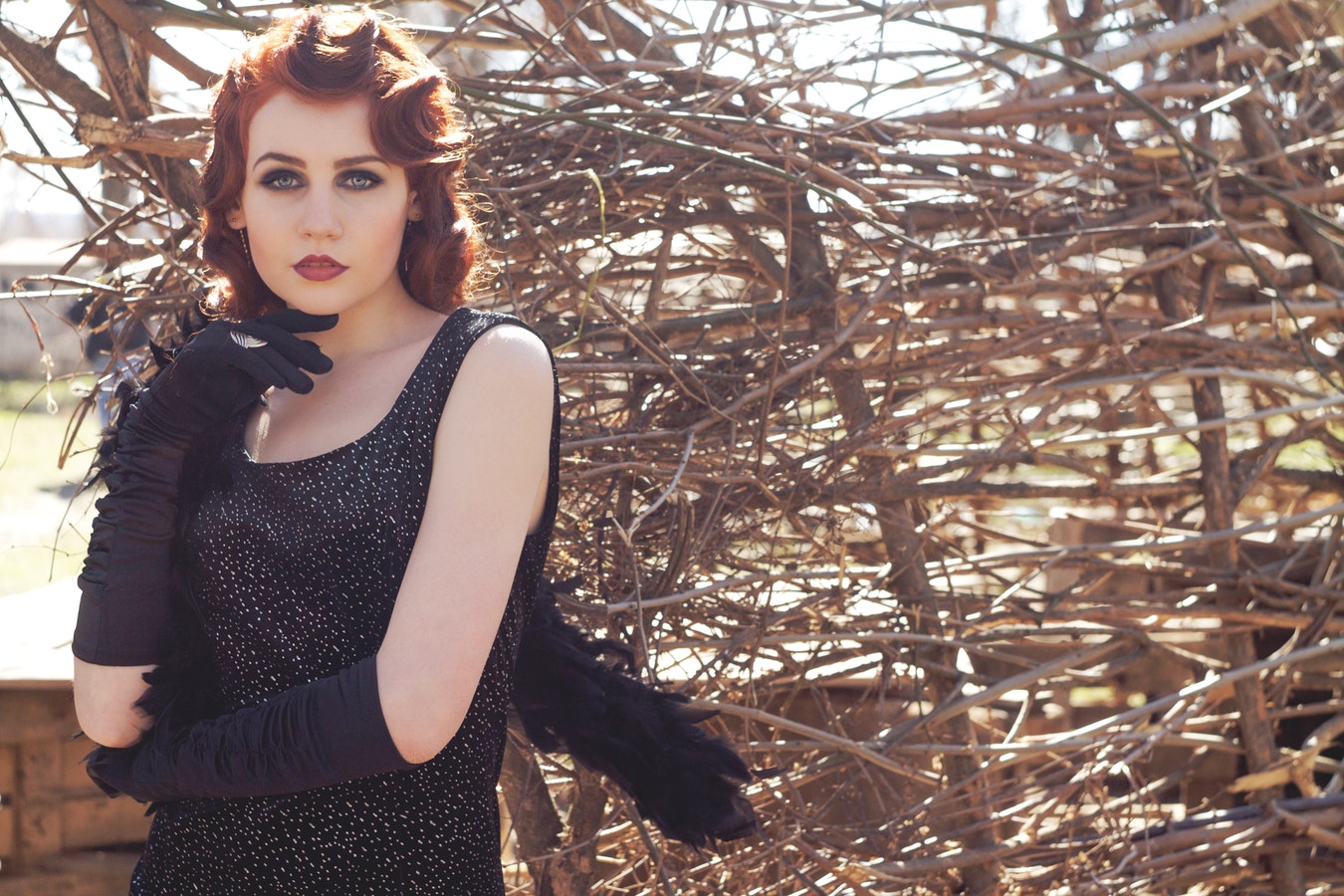 PREMIUM
ELEGANT SEXY DRESS
USD $59
Italian style cotton sexy dress good to wear for any occasion.
AVAILABLE COLORS:
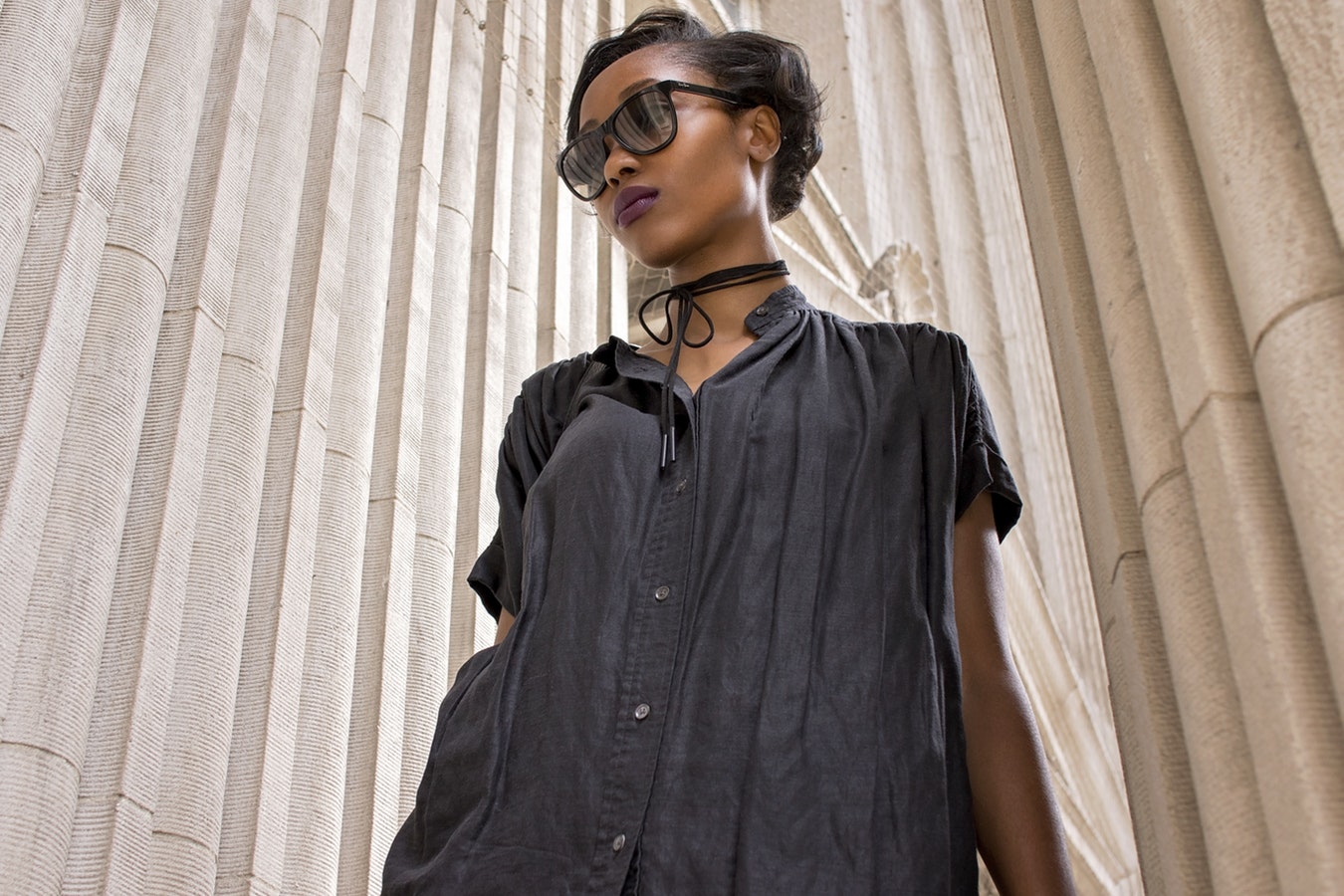 01
02
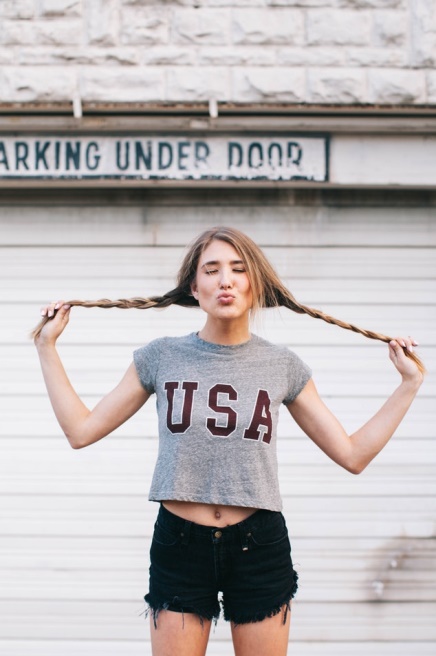 03
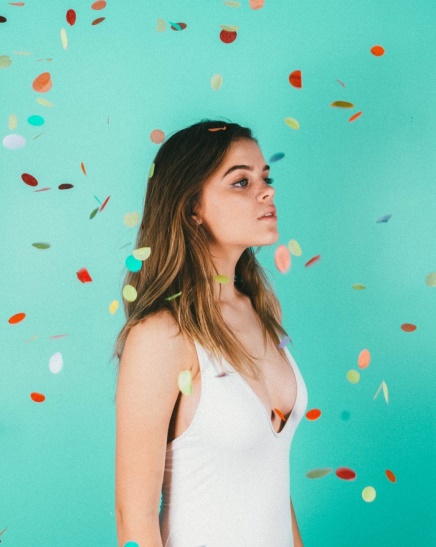 04
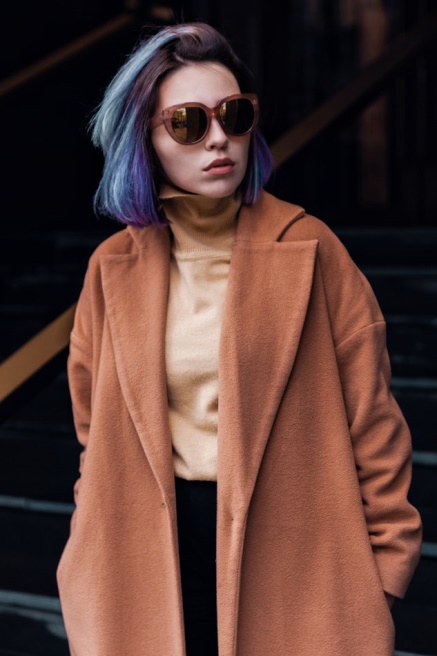 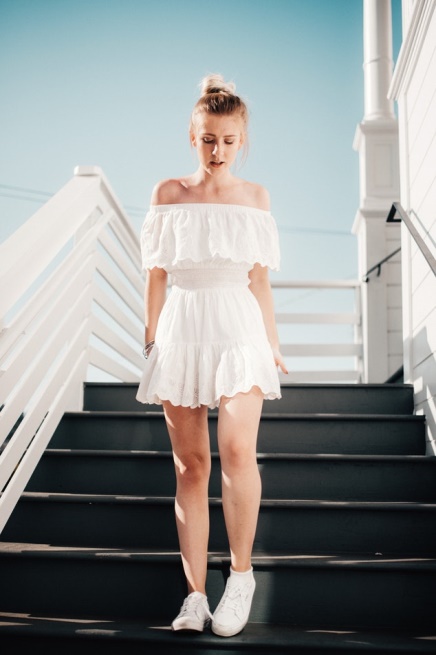 05
NEW ARRIVAL
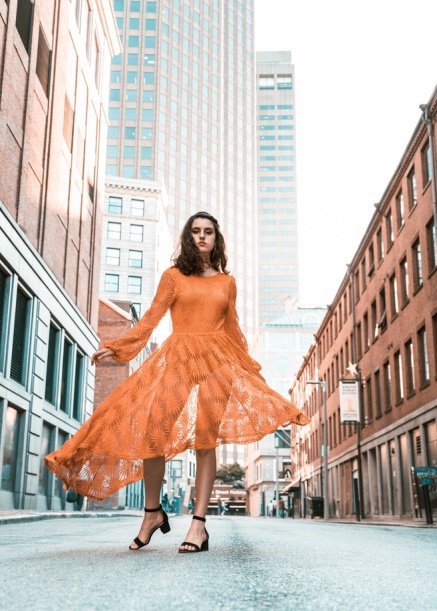 06
07
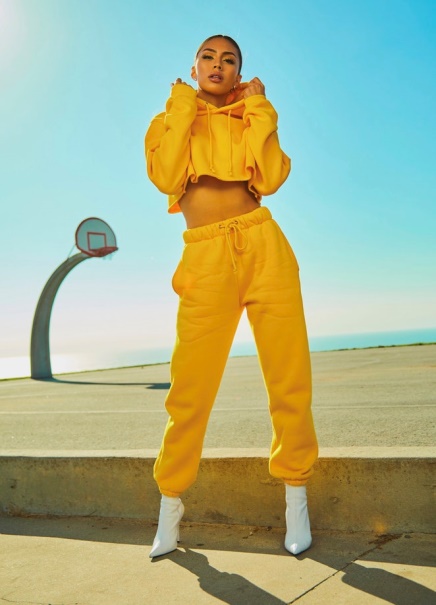 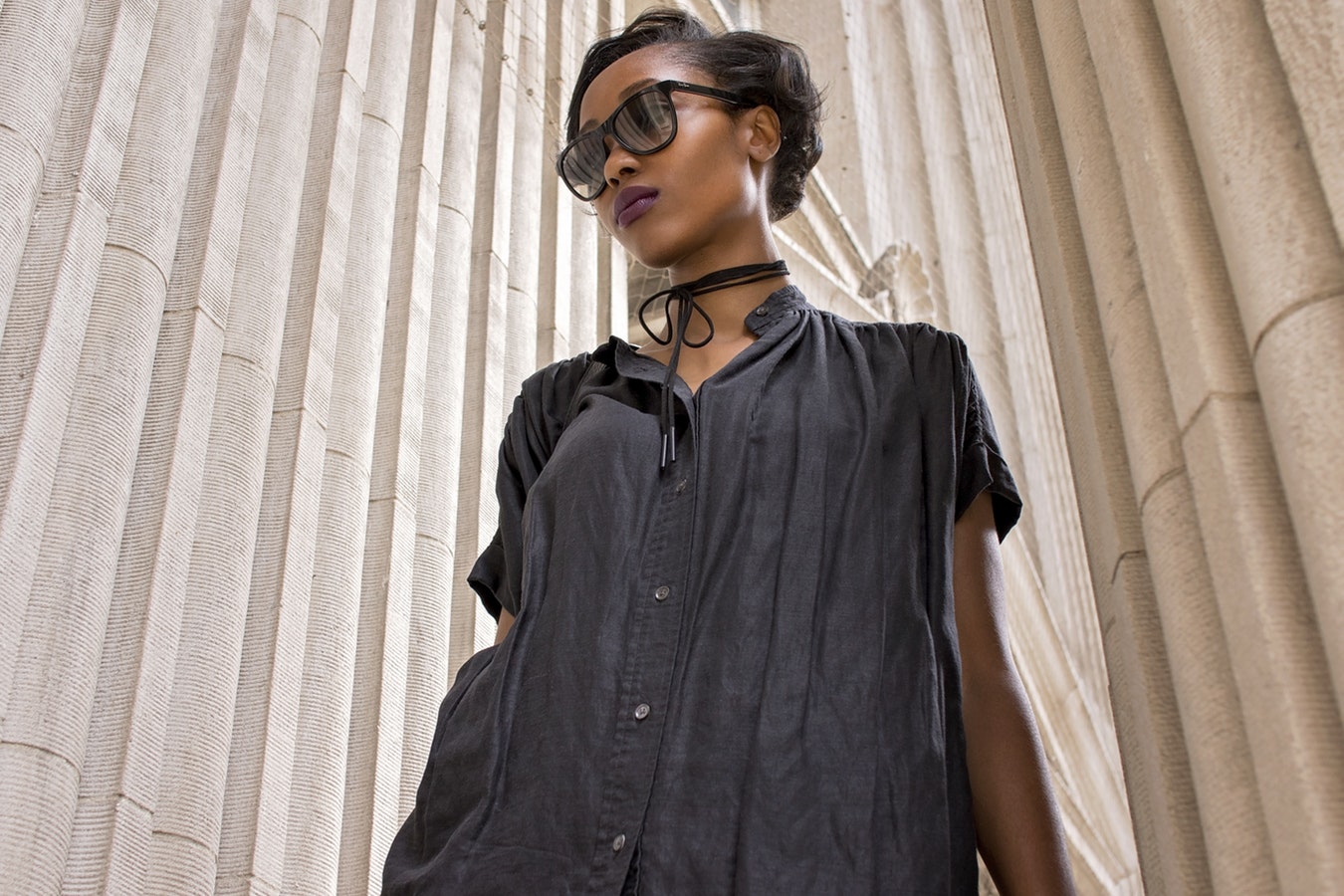 01
02
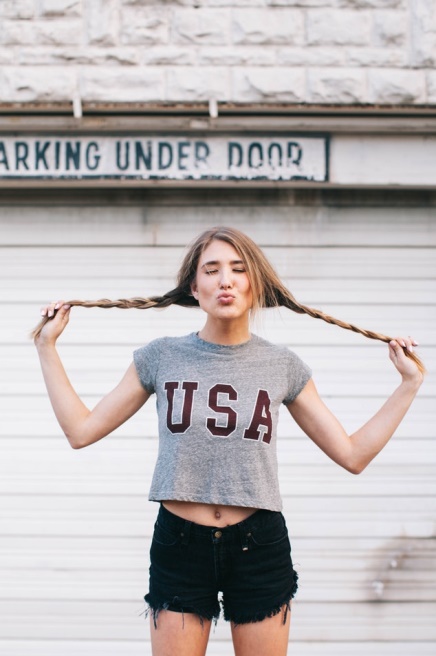 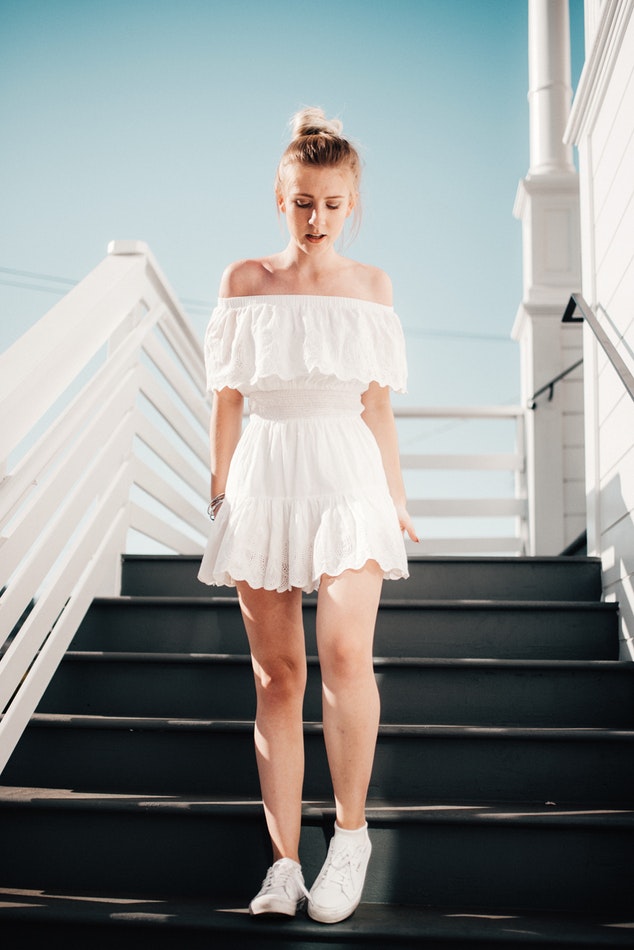 04
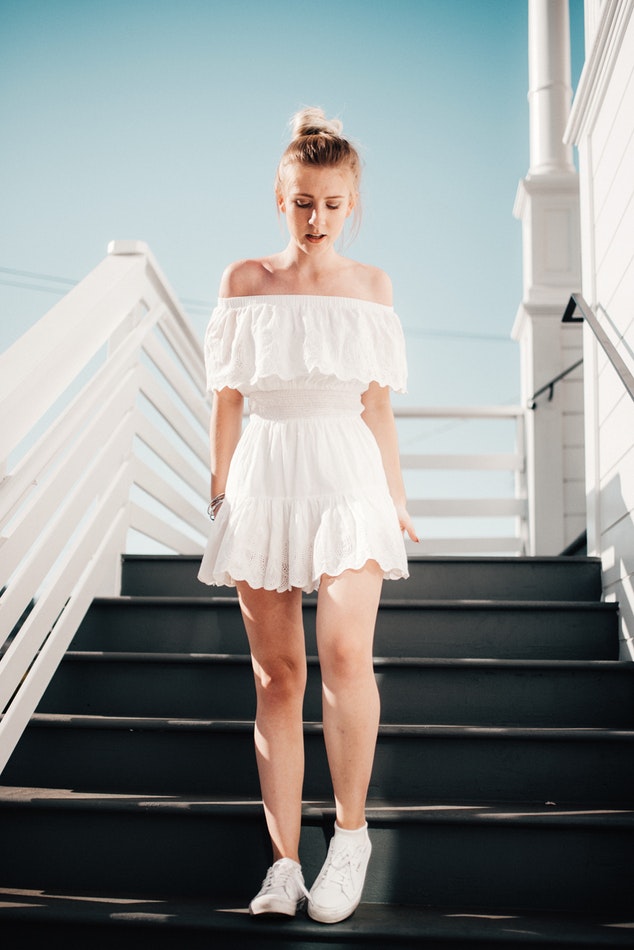 LIMITEDSTOCK
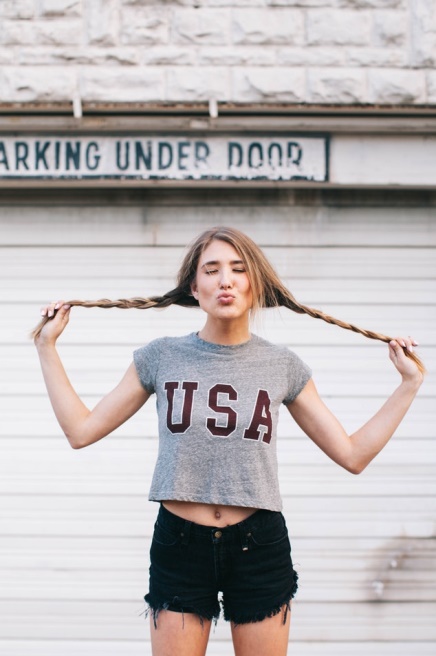 03
05
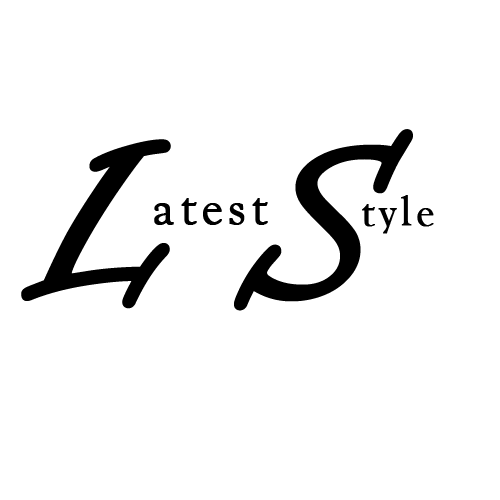 www.lateststyleworld.com
A-15, LatestStyle, USA
+123456789